Viva el Toro
Capítulo 6
Plaza de Cabildo
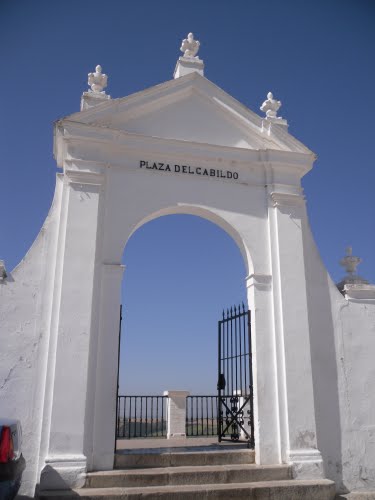 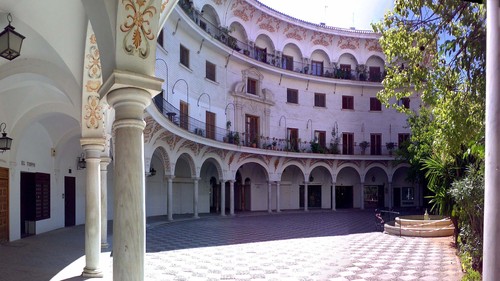 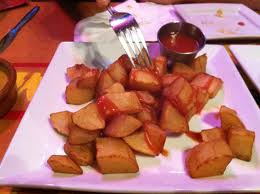 Tapashttp://www.veintemundos.com/magazines/77-fr/#multimedia
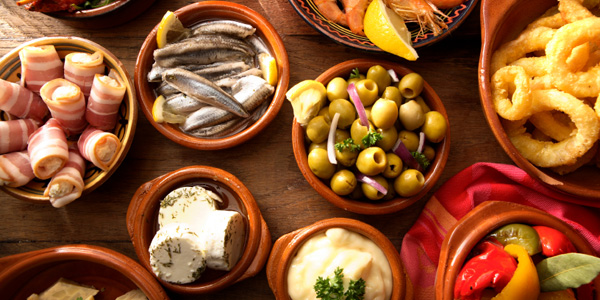 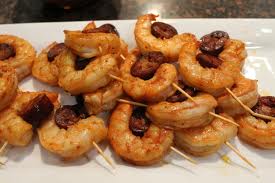 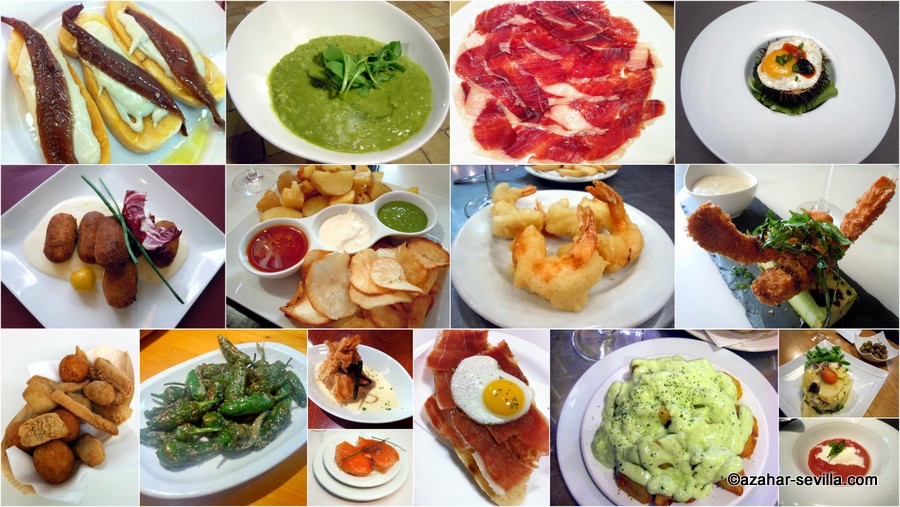 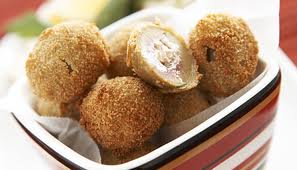 aceitunas
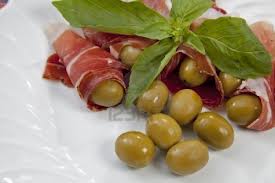 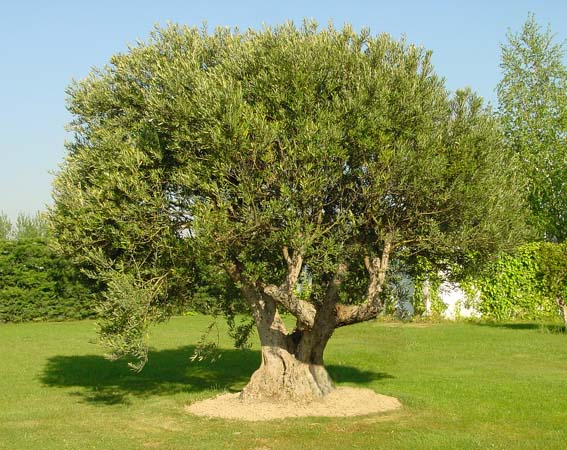 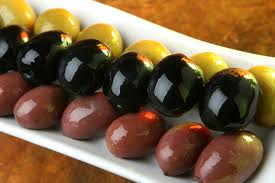 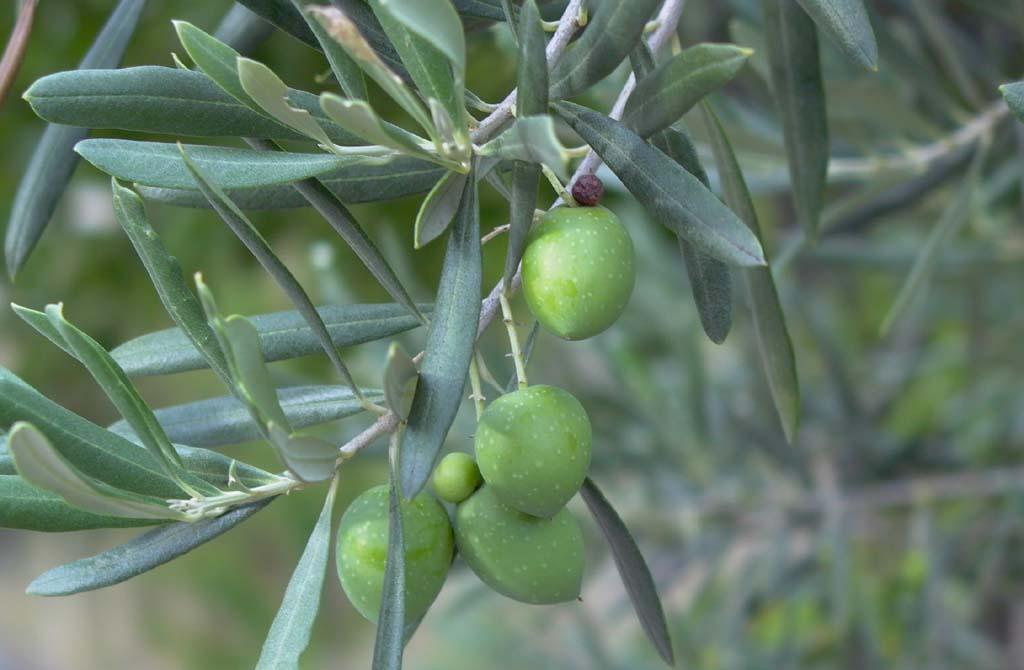 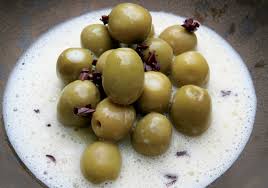 natillas
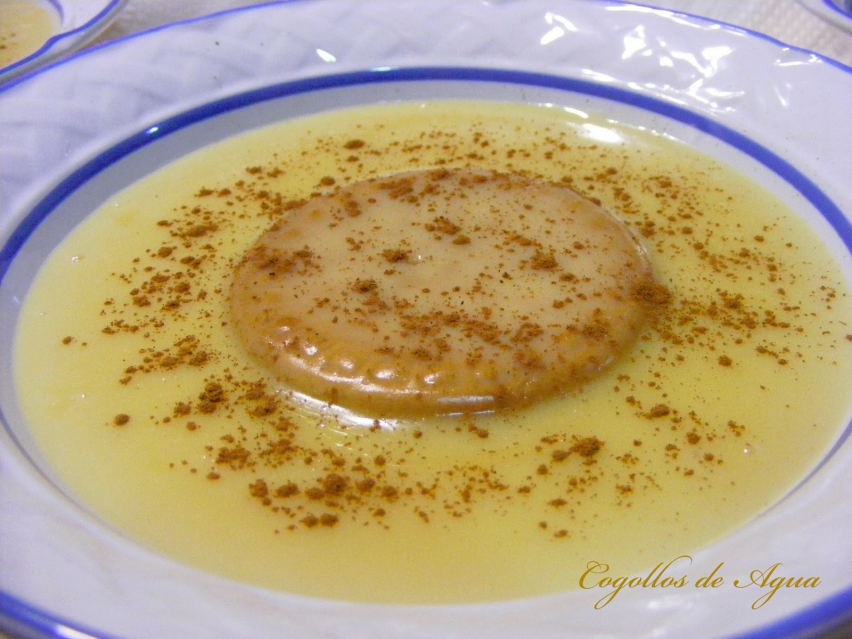 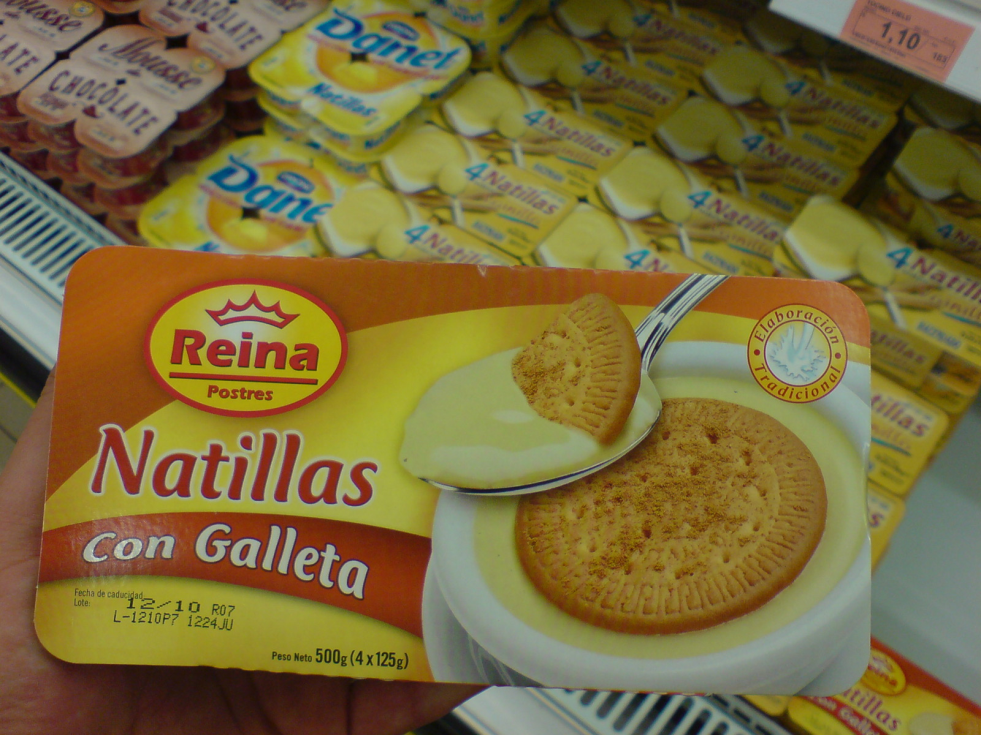 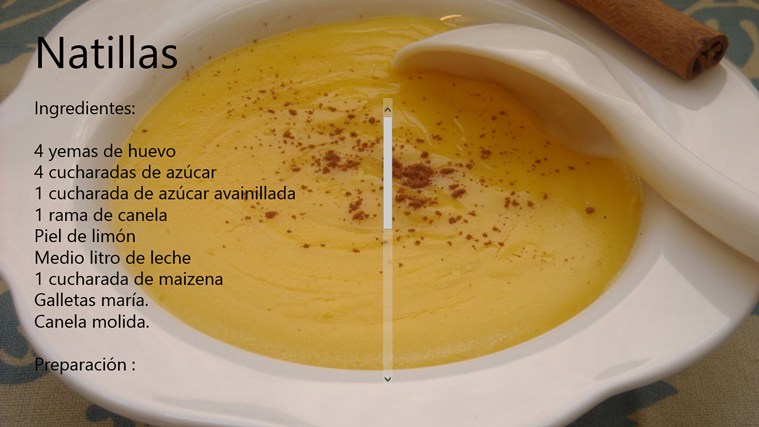 Museo de Bellas Artes
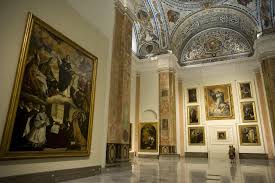 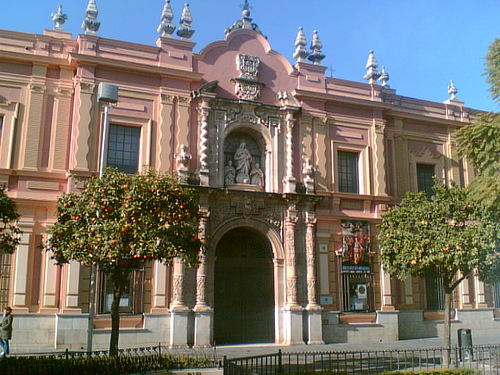 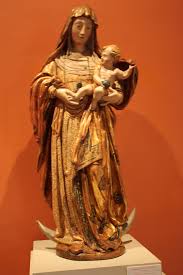 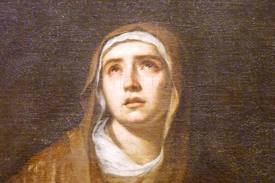 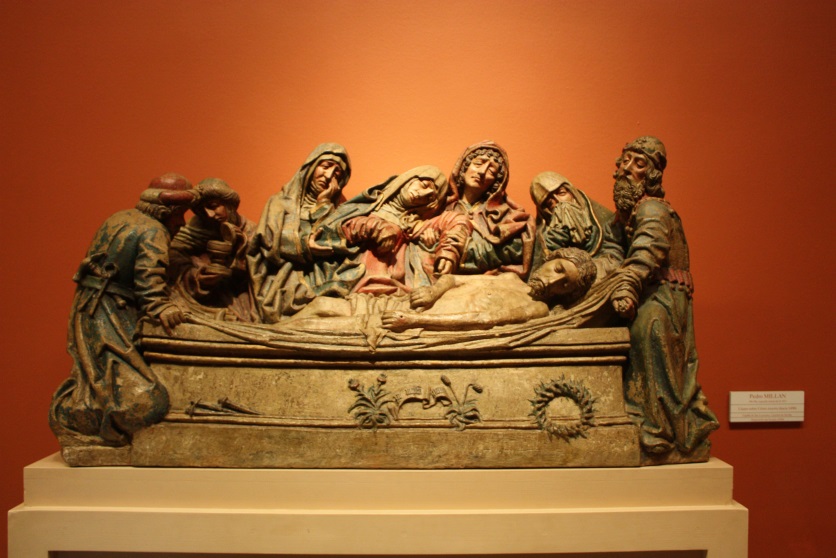 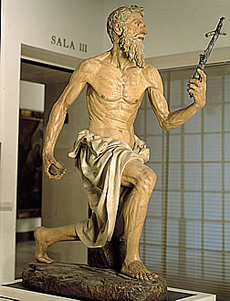 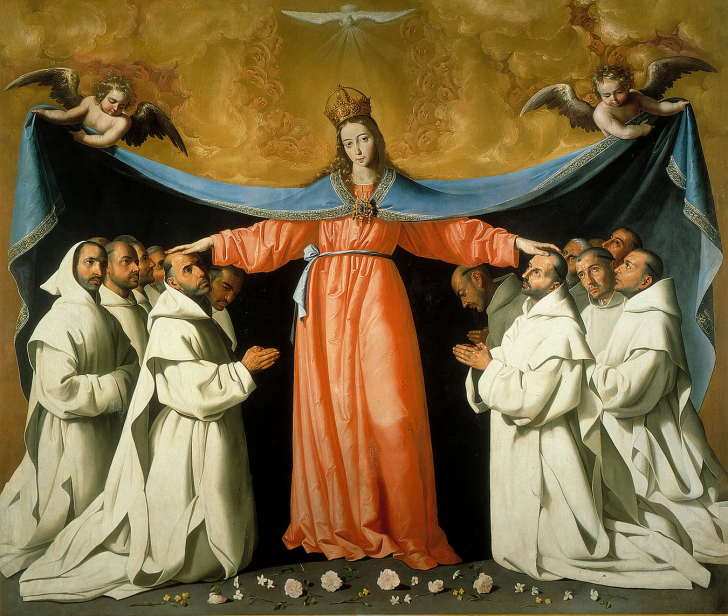 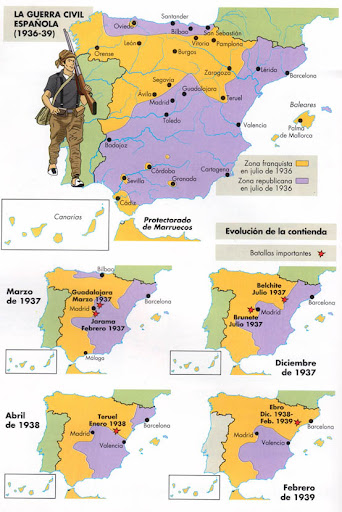 La Guerra Civil Española 1936-39
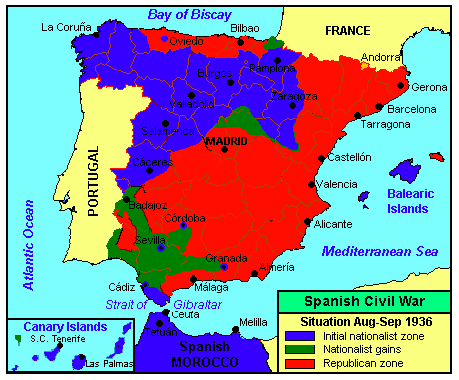